Elektronická  učebnice - I. stupeň                             Základní škola Děčín VI, Na Stráni 879/2  – příspěvková organizace                      Svět kolem nás
46.1  Olomoucký kraj – poznáš jeho dominanty?
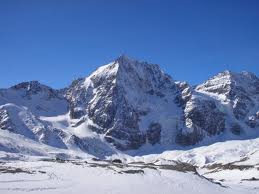 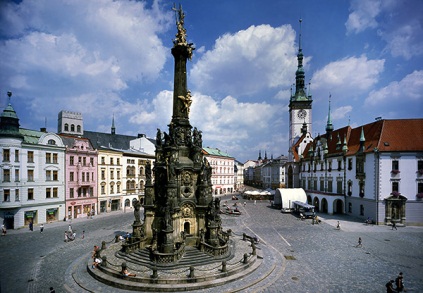 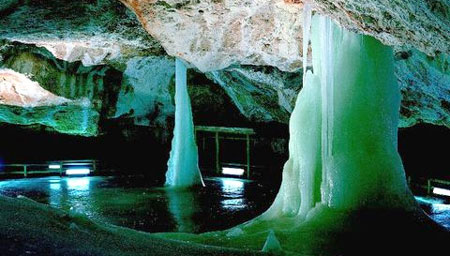 Jeseníky
Olomouc
jeskyně
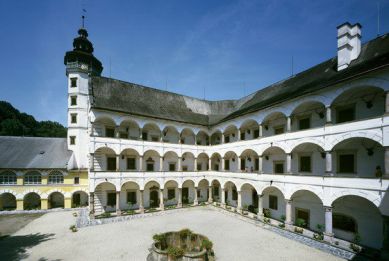 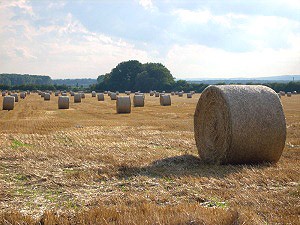 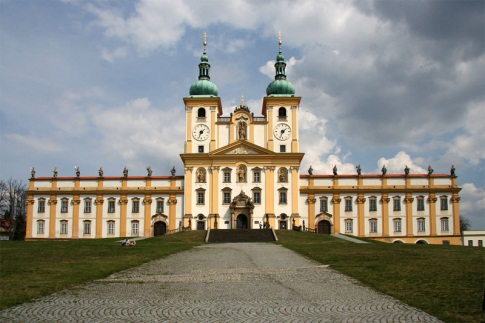 Sv. Kopeček u Olomouce
úrodná Haná
lázně Velké Losiny
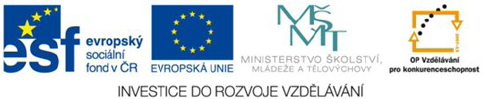 Autor: Mgr. Blanka Průšová
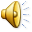 Elektronická  učebnice - I. stupeň                         Základní škola Děčín VI, Na Stráni 879/2  – příspěvková organizace                               Svět kolem nás
Elektronická  učebnice - I. stupeň                             Základní škola Děčín VI, Na Stráni 879/2  – příspěvková organizace                      Svět kolem nás
46.2  Poloha v republice
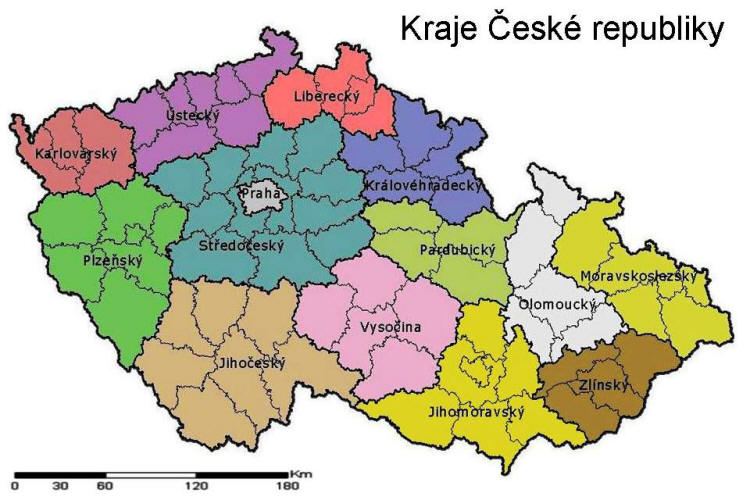 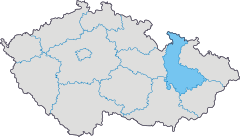 Elektronická  učebnice - I. stupeň                             Základní škola Děčín VI, Na Stráni 879/2  – příspěvková organizace                      Svět kolem nás
Elektronická  učebnice - I. stupeň                         Základní škola Děčín VI, Na Stráni 879/2  – příspěvková organizace                                	Svět kolem nás
46.3  Sídlo, povrch a vodstvo kraje
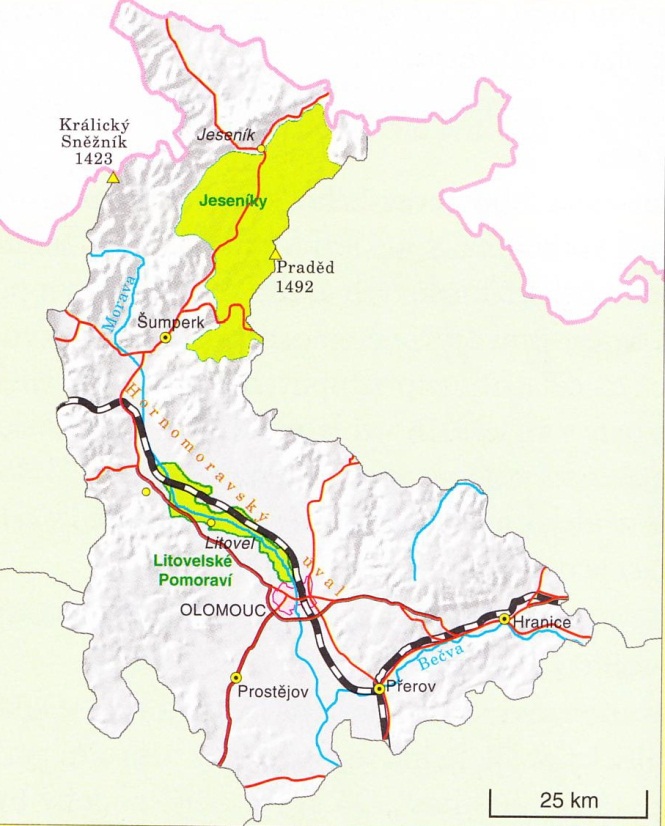 Sídlo kraje  –   Olomouc
Povrch a reliéf    -  Jeseníky
                                 -  Hornomoravský úval
                                   Litovelské Pomoraví

 Vodstvo            Bečva
                             Morava
Elektronická  učebnice - I. stupeň                         Základní škola Děčín VI, Na Stráni 879/2  – příspěvková organizace                                	Svět kolem nás
Elektronická  učebnice - I. stupeň                             Základní škola Děčín VI, Na Stráni 879/2  – příspěvková organizace                      Svět kolem nás
46.4  Významná města a pamětihodnosti
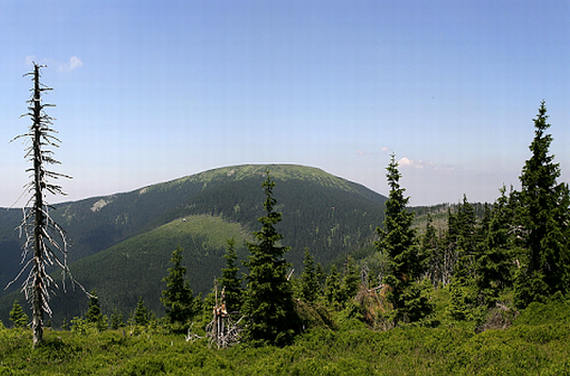 Města     –       Olomouc (5.největší město ČR, 
                                          výstavy Flora Olomouc, potravin. prům. )
                         Prostějov (oděvní průmysl)
                         Hranice Přerov 
                         Litovel   
                         Šumperk

Památky, zajímavosti  -       Králický Sněžník
                                               lázně
                                              jeskyně v Olomouckém kraji
                                              Sv. Kopeček u Olomouce
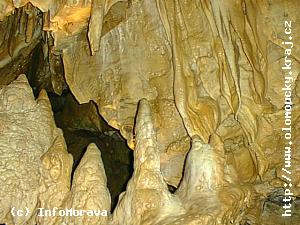 Elektronická  učebnice - I. stupeň                         Základní škola Děčín VI, Na Stráni 879/2  – příspěvková organizace                                Svět kolem nás
Elektronická  učebnice - I. stupeň                         Základní škola Děčín VI, Na Stráni 879/2  – příspěvková organizace                      Svět kolem nás
46.5  Procvičení a příklady
Najdi ve slepé mapě sídlo 
       Olomouckého kraje.
2. Pomocí mapy popiš polohu a povrch Olomoucka 
    a řekni, jak reliéf ovlivňuje zdejší vegetaci.
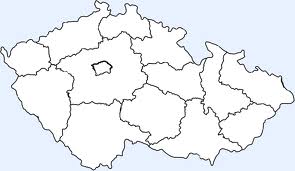 3. Řekni vše, co víš o oblasti s názvem Haná.
4. Na co se zaměřuje hospodářství kraje? Zkus zdůvodnit proč.
5.   Co víš o vzniku jeskyní? Víš, jak dělíme krápníky?
Elektronická  učebnice - I. stupeň                         Základní škola Děčín VI, Na Stráni 879/2  – příspěvková organizace                                	Svět kolem nás
Elektronická  učebnice - I. stupeň                             Základní škola Děčín VI, Na Stráni 879/2  – příspěvková organizace                      Svět kolem nás
46.7  Region
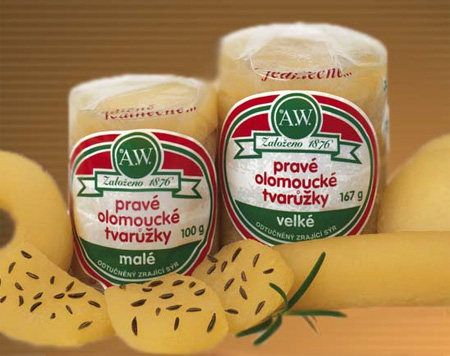 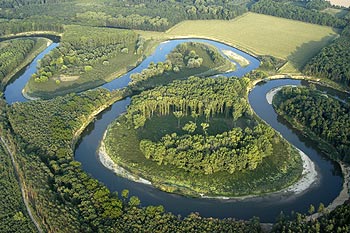 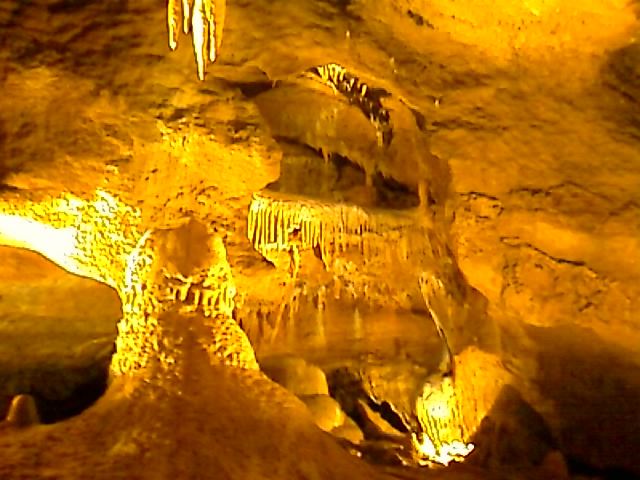 river
cheese
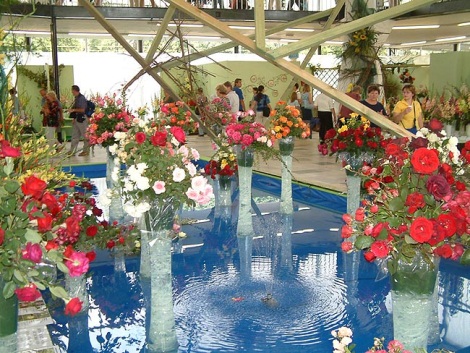 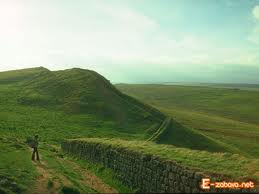 cave
flowers
řeka, sýr, květiny, jeskyně, kopeček
hill
Elektronická  učebnice - I. stupeň                         Základní škola Děčín VI, Na Stráni 879/2  – příspěvková organizace                                	Svět kolem nás
Elektronická  učebnice - I. stupeň                             Základní škola Děčín VI, Na Stráni 879/2  – příspěvková organizace                      Svět kolem nás
46.6  Něco navíc pro šikovné
1. Vyhledej na mapě obec Javoříčko u Litovle. Co o něm víš?
2. Zjisti historii města Olomouc.
3. Jaké hrady nebo zámky je možné na Hané navštívit?
4. Co víš o výstavě Flora Olomouc?
5. Vyber si jeden, pro tebe zajímavý, turistický cíl zdejšího kraje a vytvoř jednoduchou
     prezentaci, díky které nalákáš spolužáky k jeho návštěvě.
Elektronická  učebnice - I. stupeň                         Základní škola Děčín VI, Na Stráni 879/2  – příspěvková organizace                                	Svět kolem nás
Elektronická  učebnice - I. stupeň                            Základní škola Děčín VI, Na Stráni 879/2  – příspěvková organizace                      Svět kolem nás
46.8  Test znalostí
Elektronická  učebnice - I. stupeň                            Základní škola Děčín VI, Na Stráni 879/2  – příspěvková organizace                      Svět kolem nás
46.9  Použité zdroje, citace
1) http://www.discoverczech.com/apictures/z_olomouc/olomouc/ol_v.jpg
2) http://www.stramberk.info/fotky/obr.php?name=jeskyne1.jpg&id=8254&width=570
3) http://www.skiareal-avalanche.cz/okoli/okoli3.jpg
4) http://mw2.google.com/mw-panoramio/photos/medium/55268580.jpg
5) http://www.penzionvanek.com/fota/59_foto2.jpg
6) http://www.svetcest.cz/old/storage/200805011515_svatykopecek1.jpg
7) http://www.olomoucky.kraj.cz/fotky/obr.php?name=NaPom34.JPG&id=23967&width=300&user=24&session=58348551
8) http://www.kafik.com/wp-content/gallery/les/les-kamenice03.jpg
9) http://upload.wikimedia.org/wikipedia/commons/c/c9/Hudson_river_from_bear_mountain_bridge.jpg
10) http://images.nationalgeographic.com/wpf/media-live/photos/000/099/cache/largest-vietnam-cave_9969_600x450.jpg
11) http://upload.wikimedia.org/wikipedia/commons/thumb/5/52/Liliumbulbiferumflowertop.jpg/220px-Liliumbulbiferumflowertop.jpg
12) http://easymacandcheese.com/wp-content/uploads/cheese_oh_cheese.jpg
13) http://botany.cz/foto/cicov1.jpg
14) Místo, kde žijeme – učebnice pro 4. a 5. ročník ZŠ ( PRODOS ) 
15) Soubor námětů, úkolů  a zajímavostí pro 4. ročník -  Hana Muhlhauserová
16) Vlastivěda pro 4. ročník – M. Hronek , L. Konečná ( PRODOS) 
17)Vlastivěda – Naše Vlast – Petr Chalupa ( ALTER)
18) Vlastivěda – Putování po České republice – Petr Chalupa ( ALTER)
Elektronická  učebnice - I. stupeň                      Základní škola Děčín VI, Na Stráni 879/2  – příspěvková organizace                       	         Svět kolem nás
46.10   Anotace